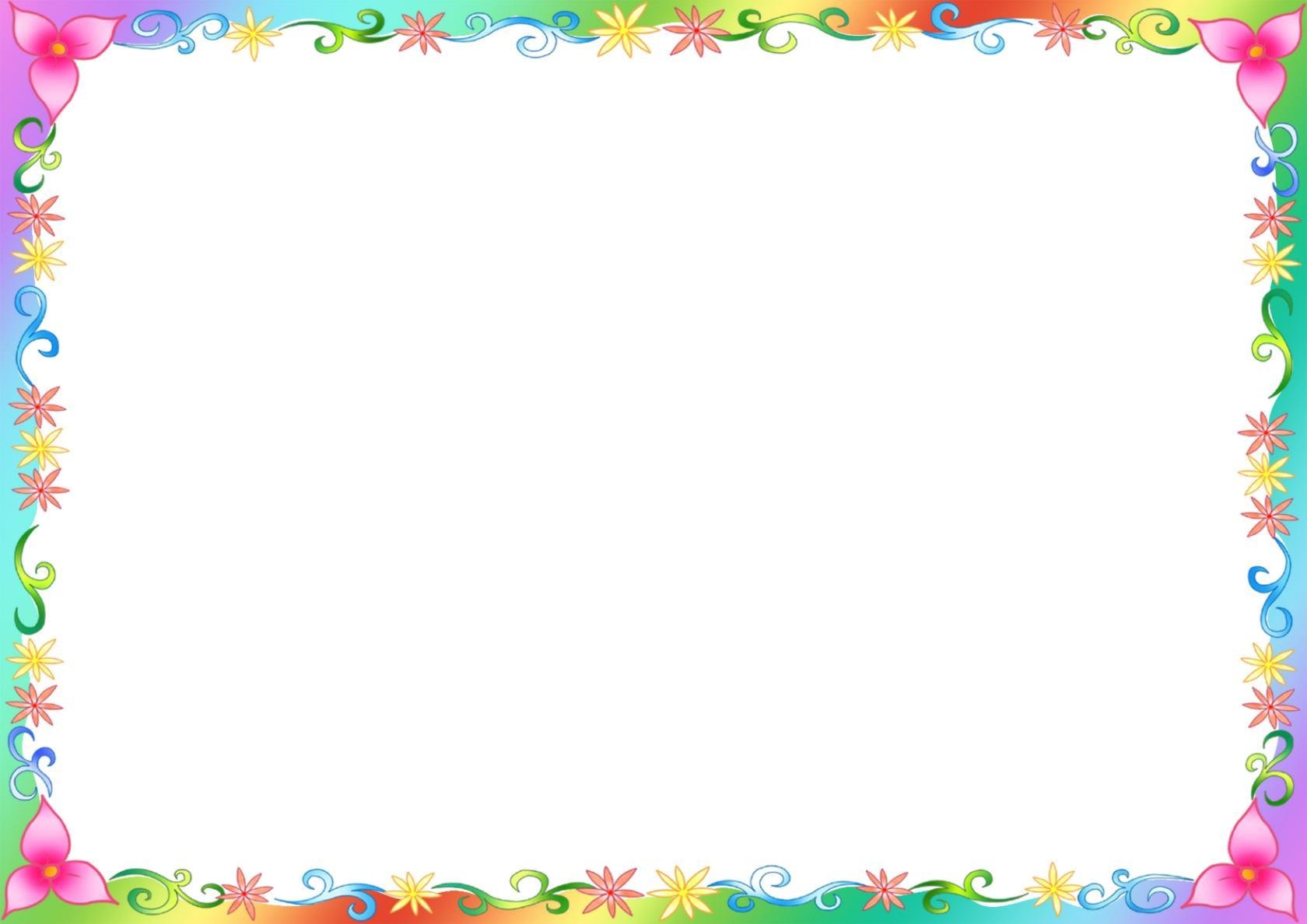 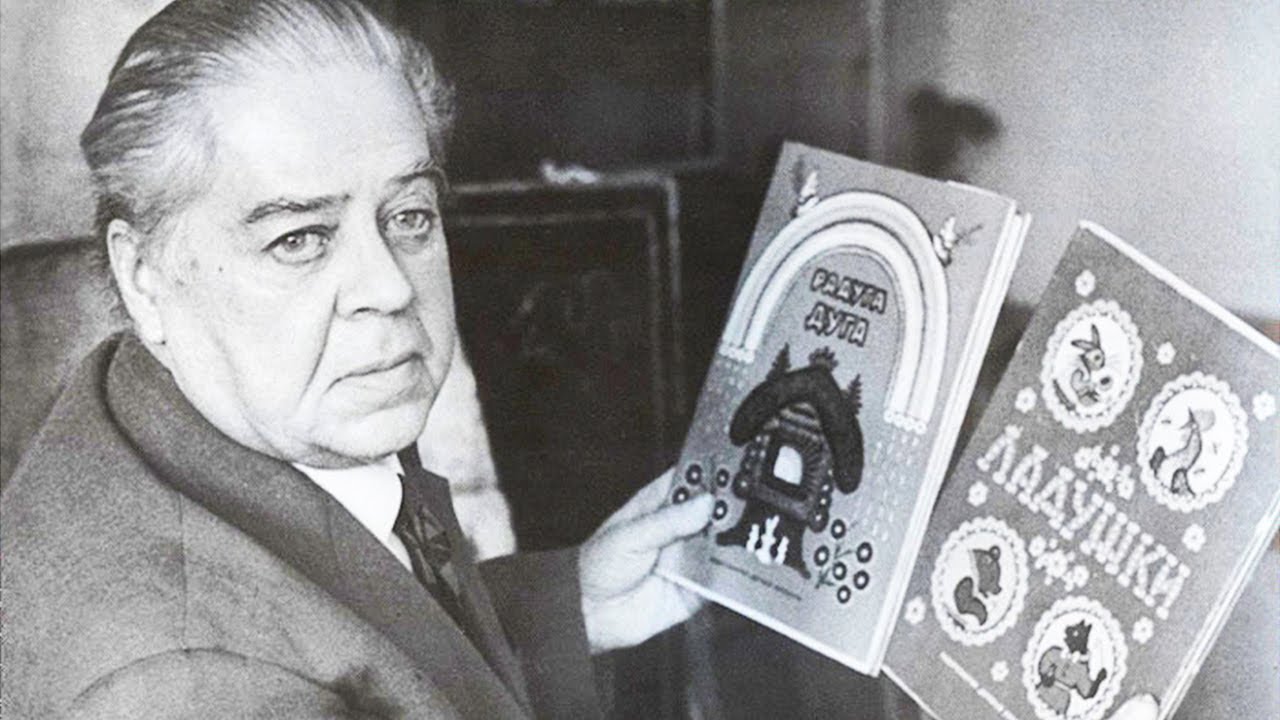 Юрий Алексеевич Васнецов – художник, живописец , график, иллюстратор, театральный художник
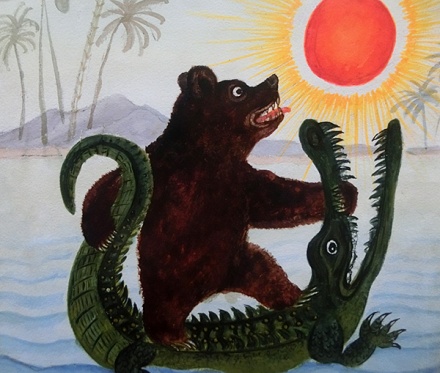 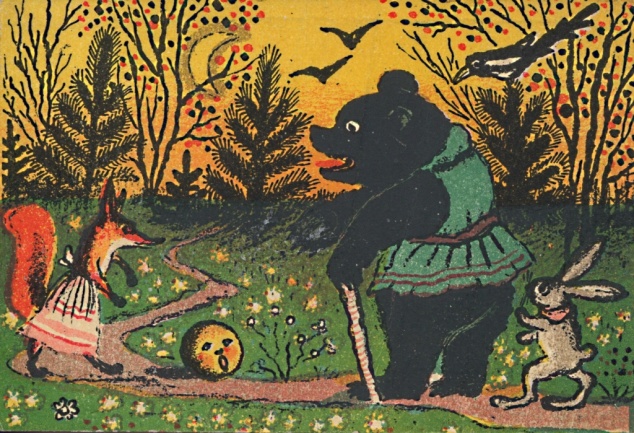 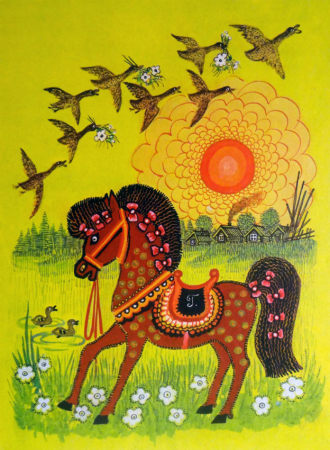 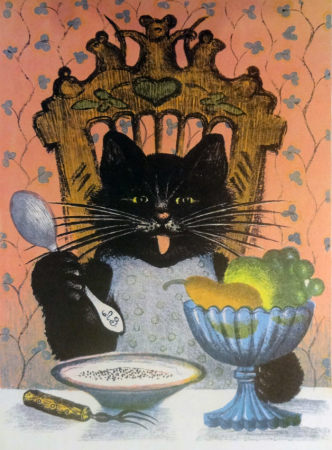 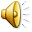 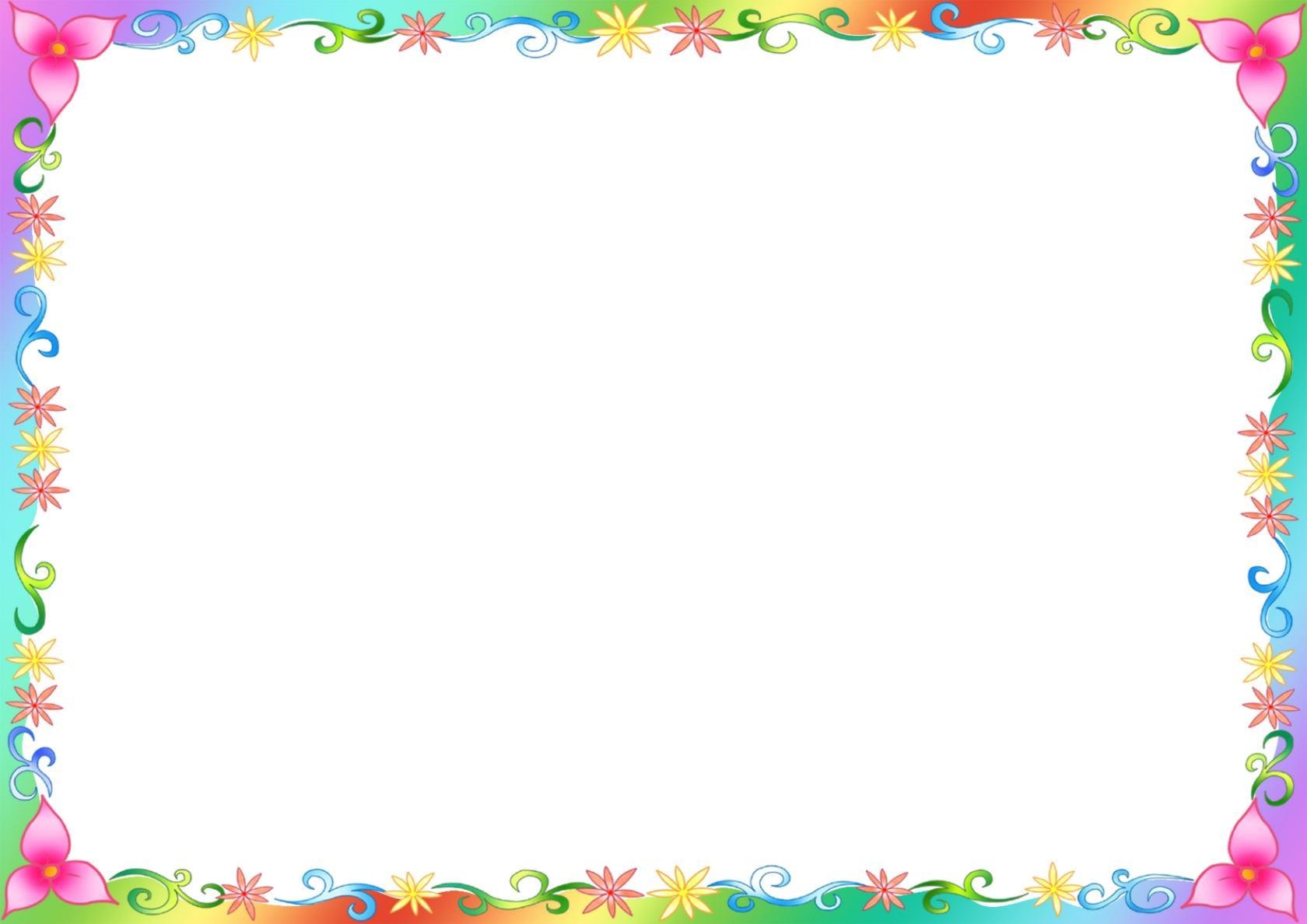 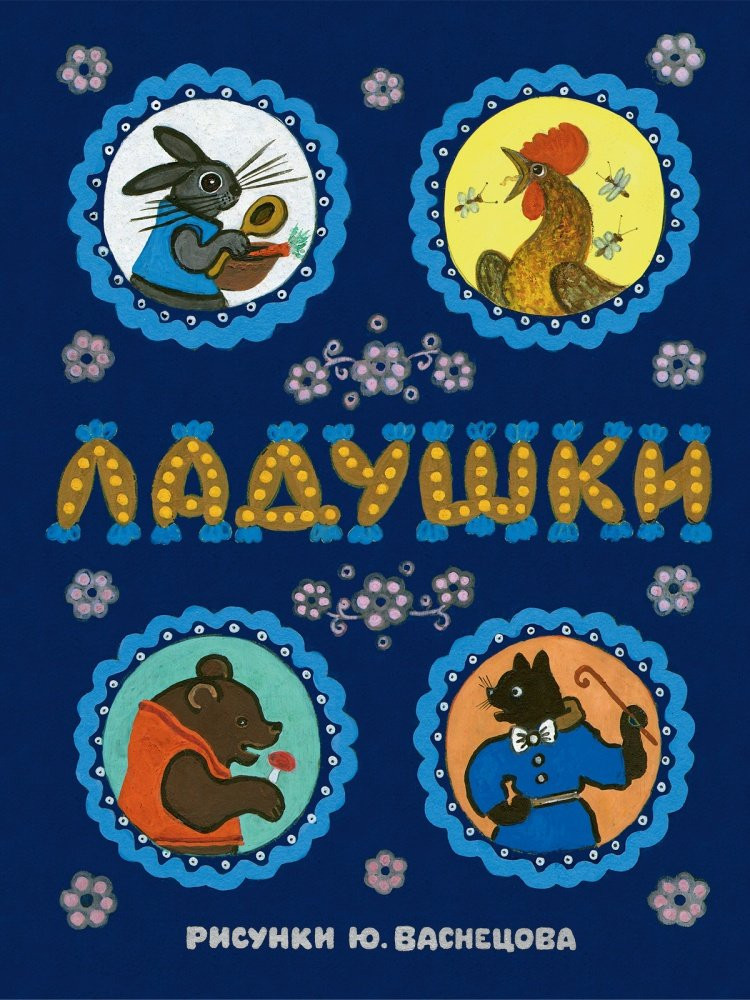 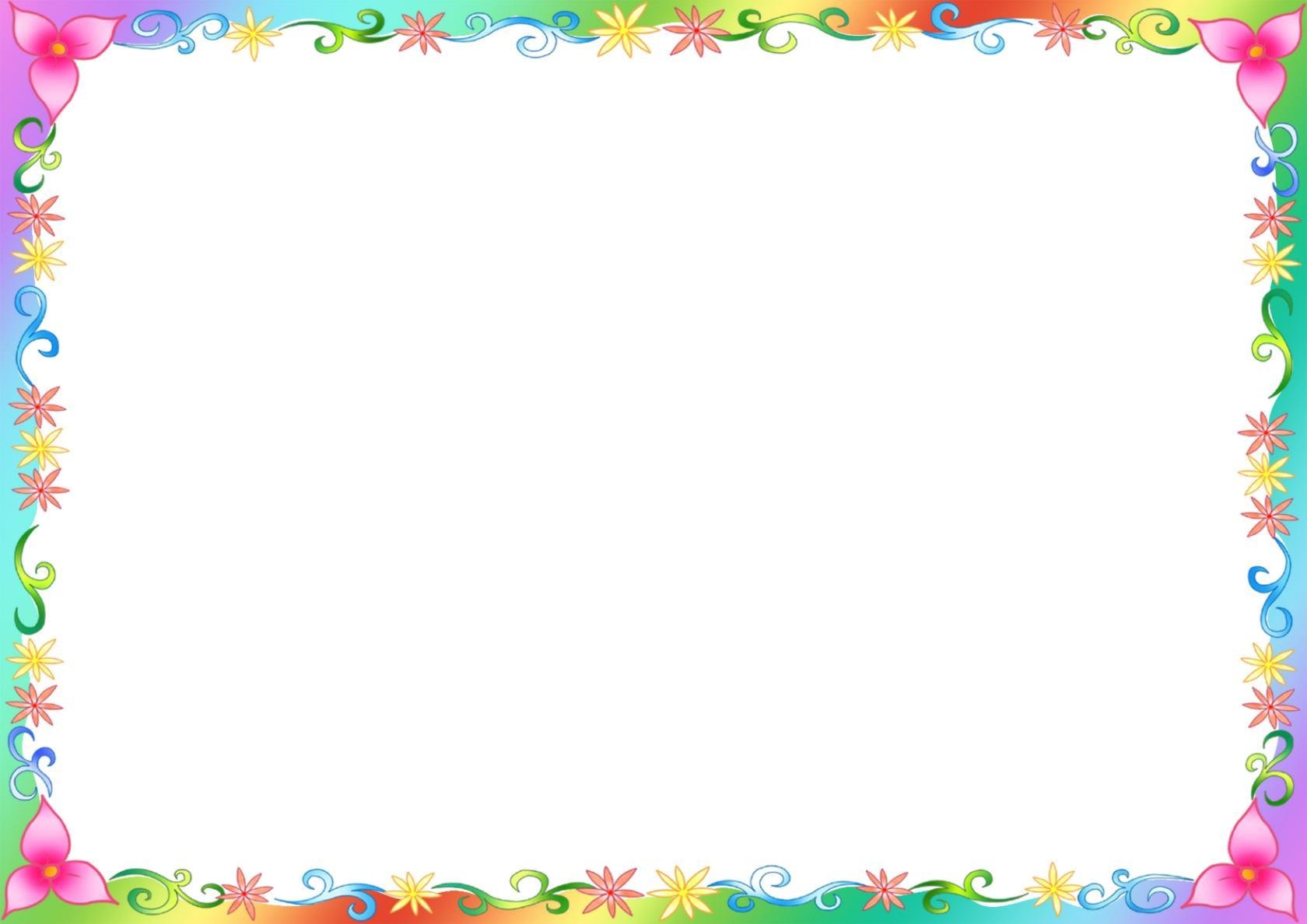 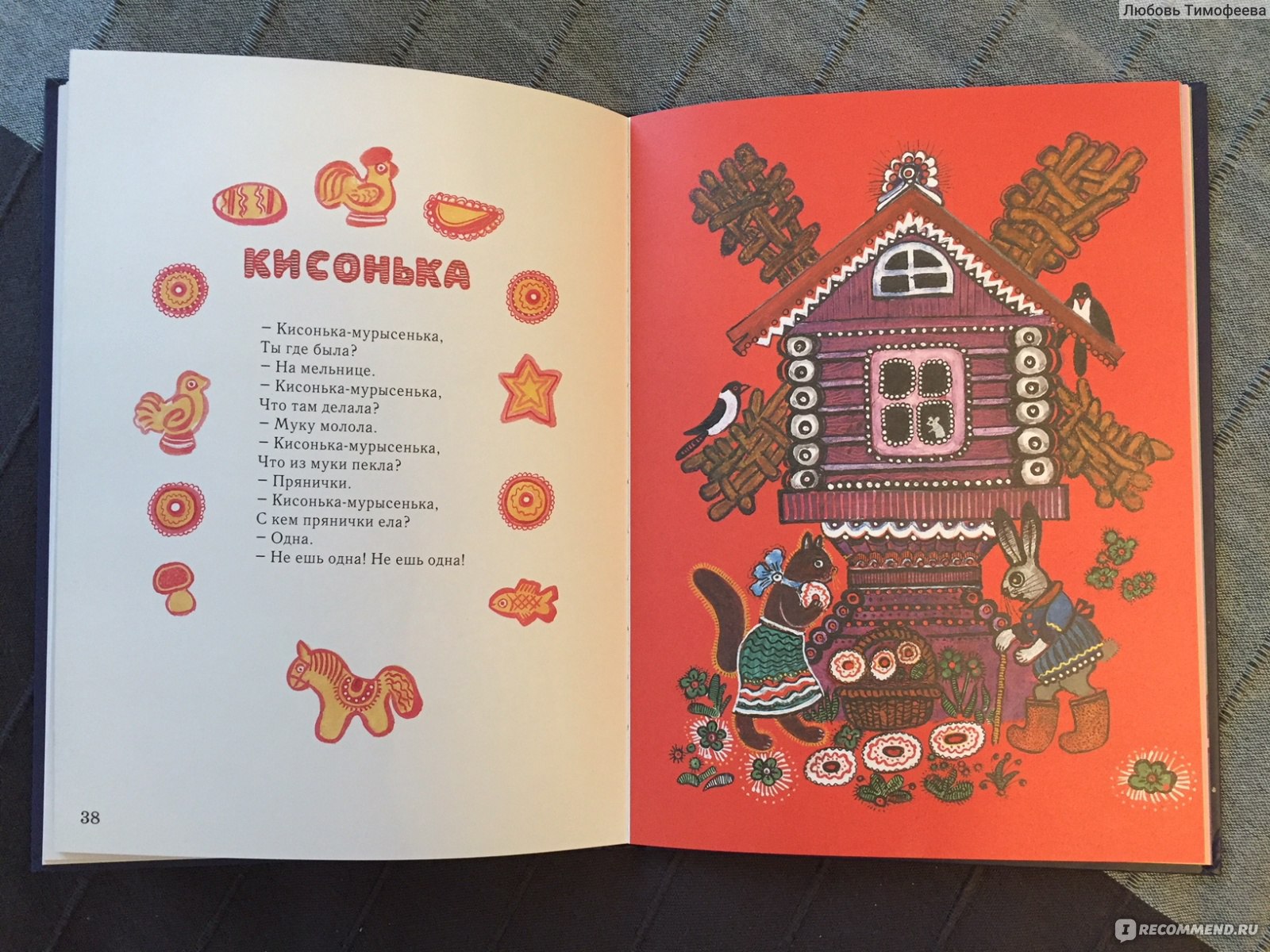 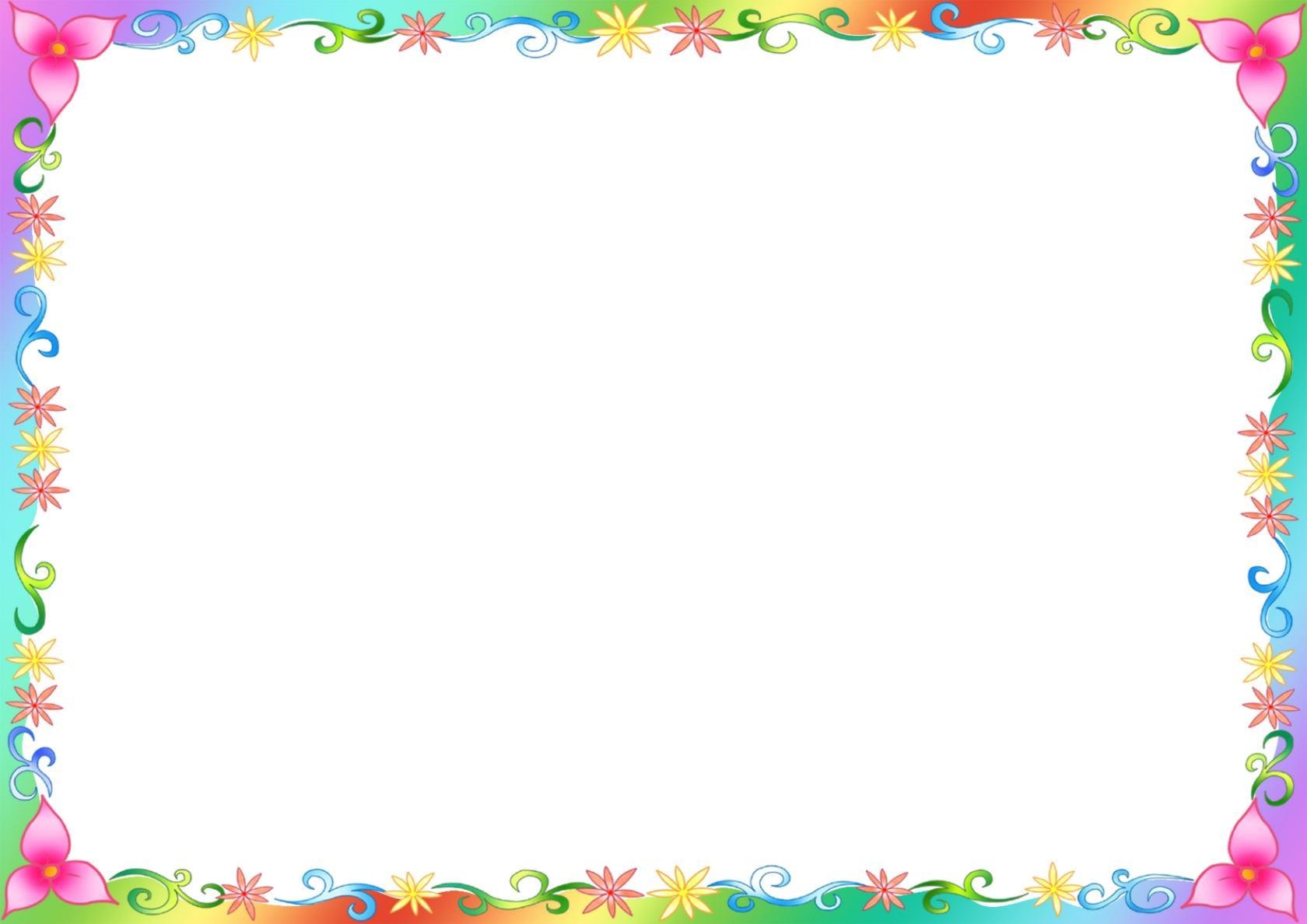 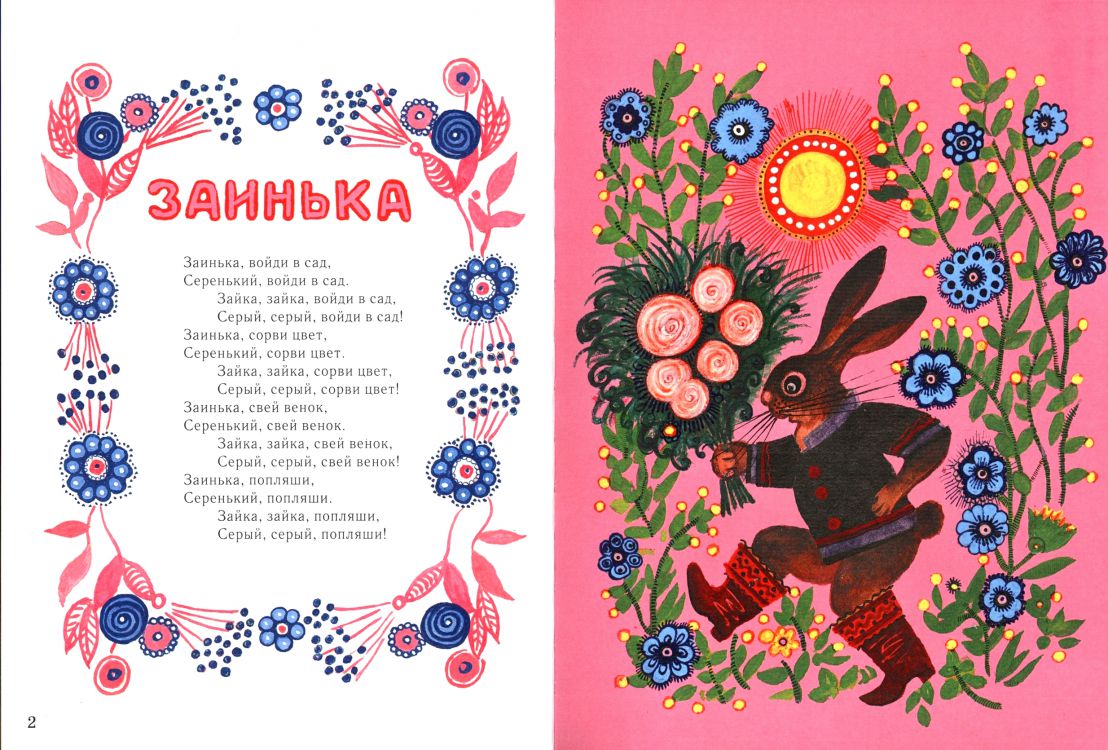 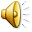 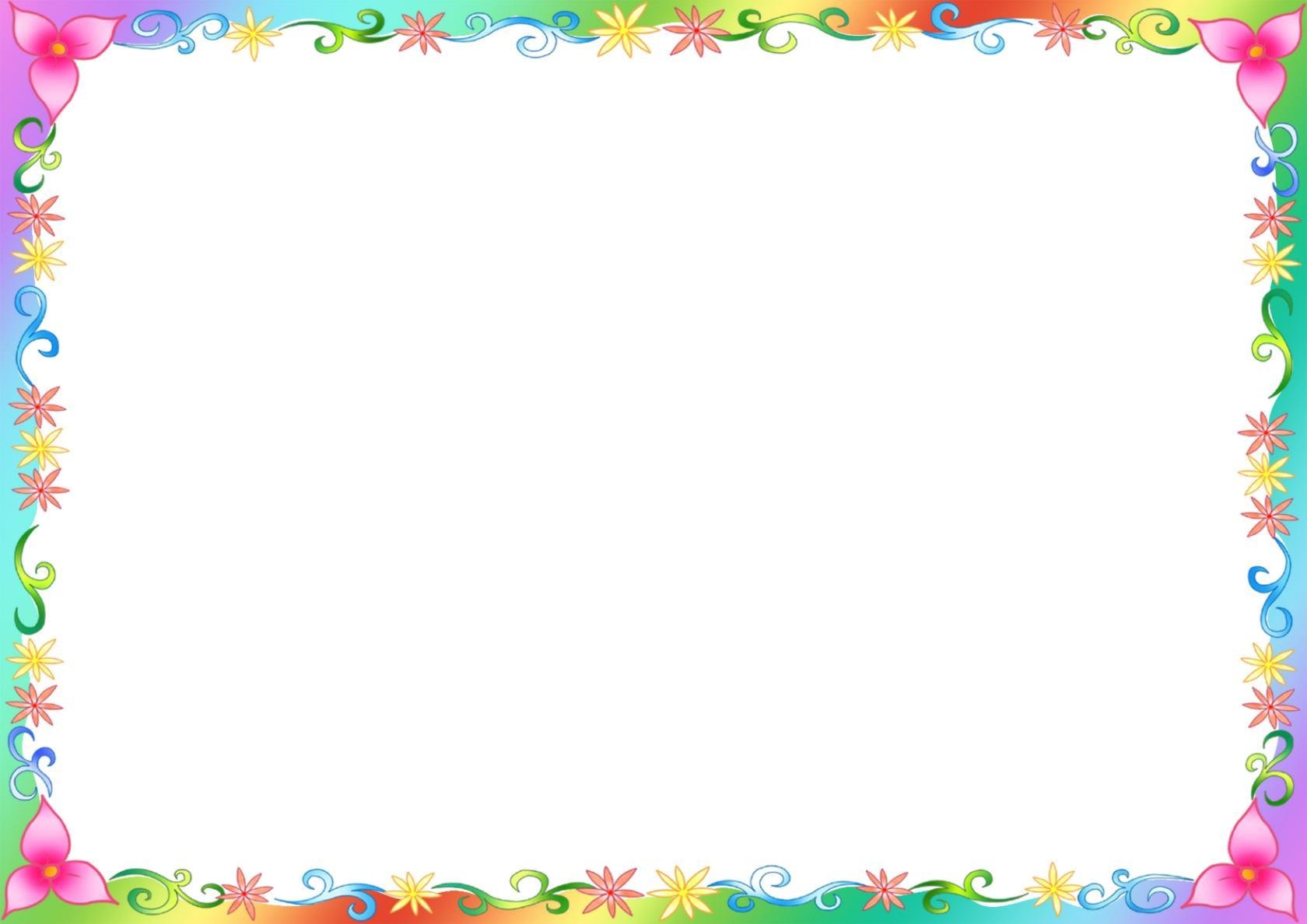 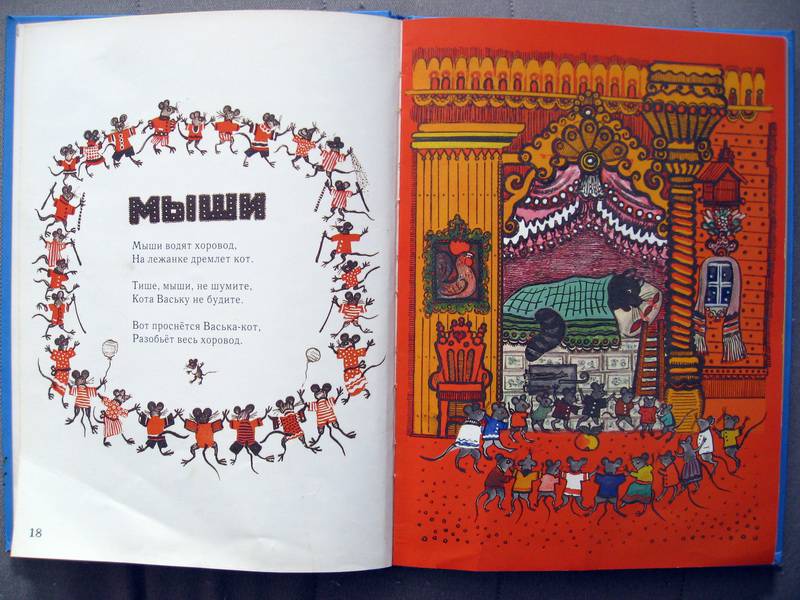 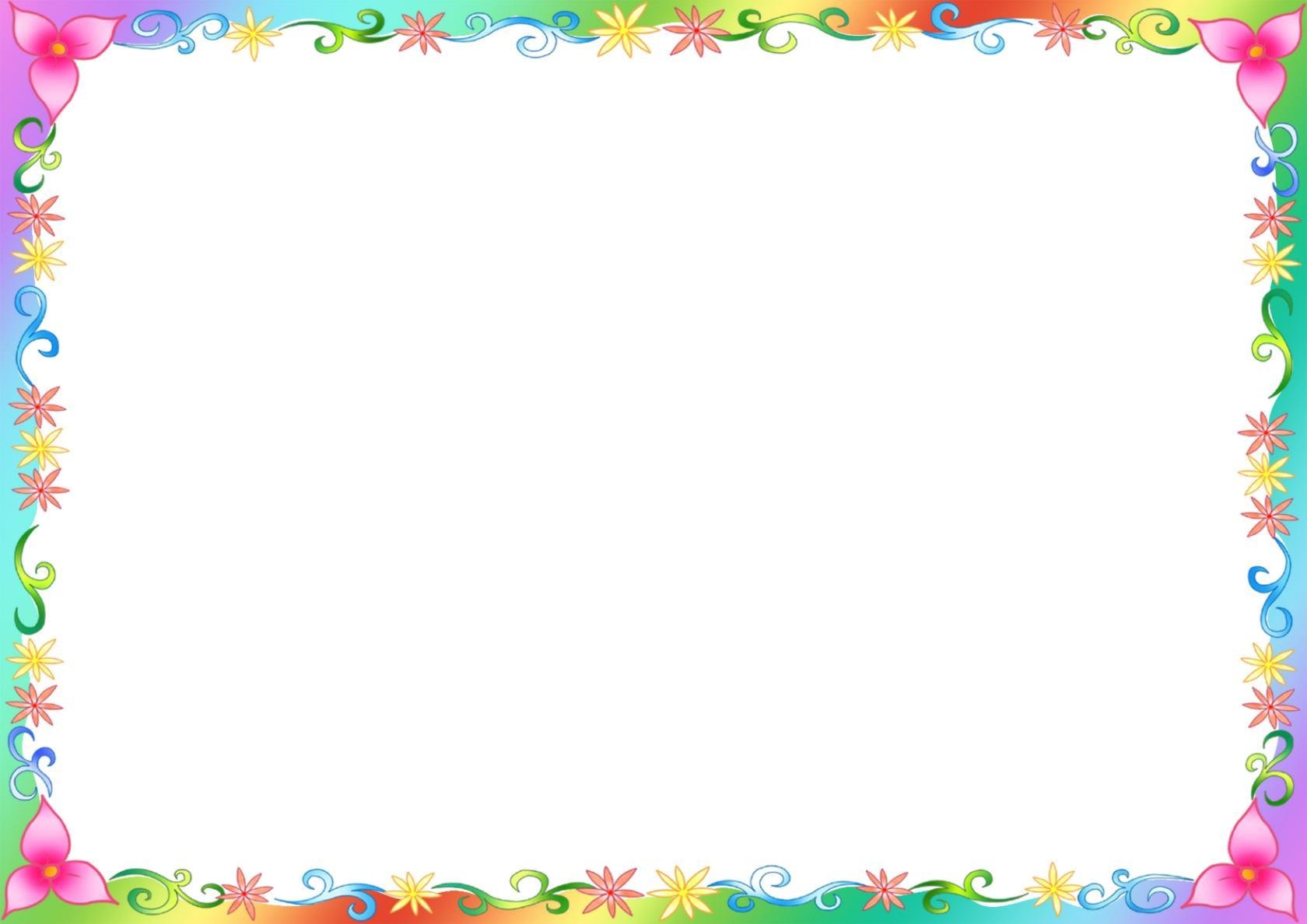 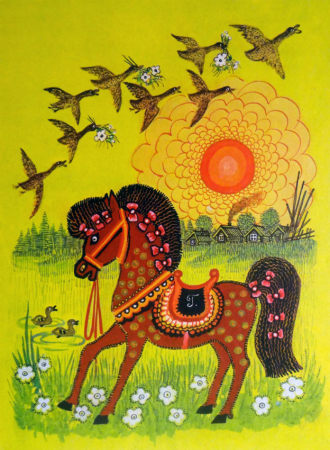 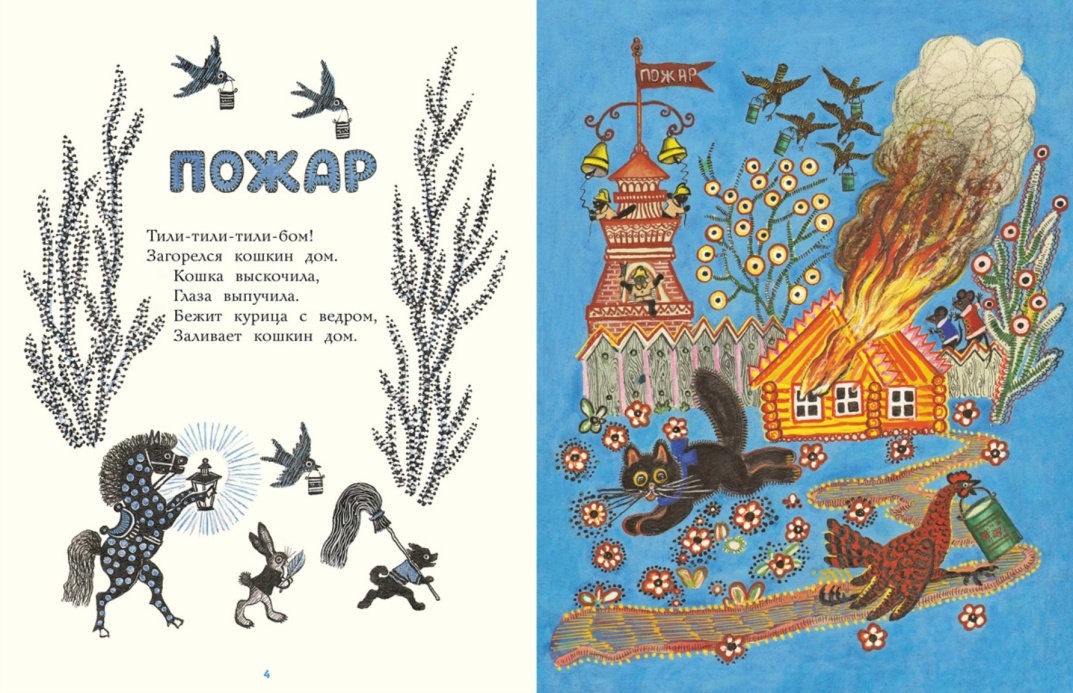 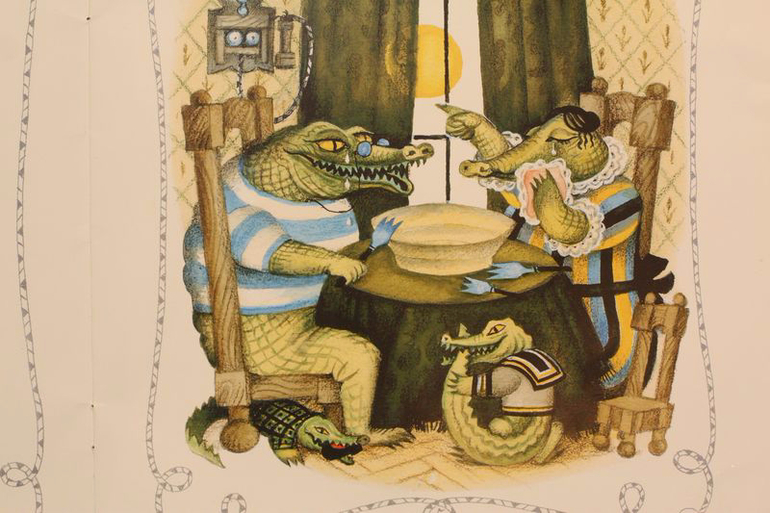 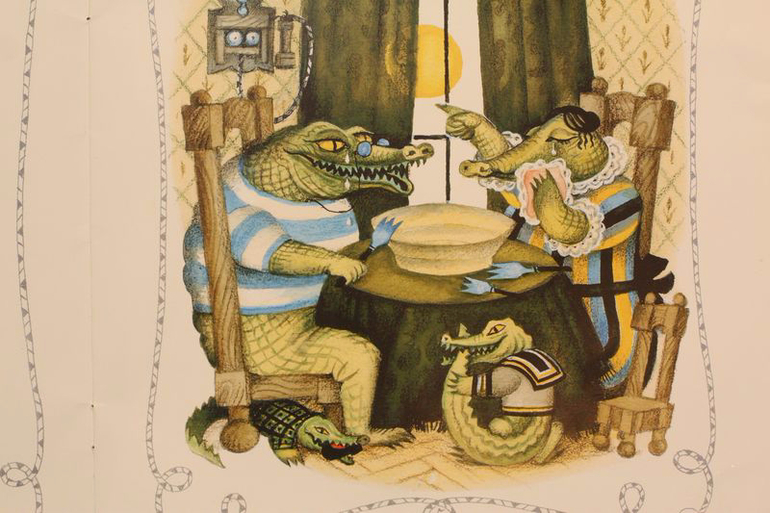 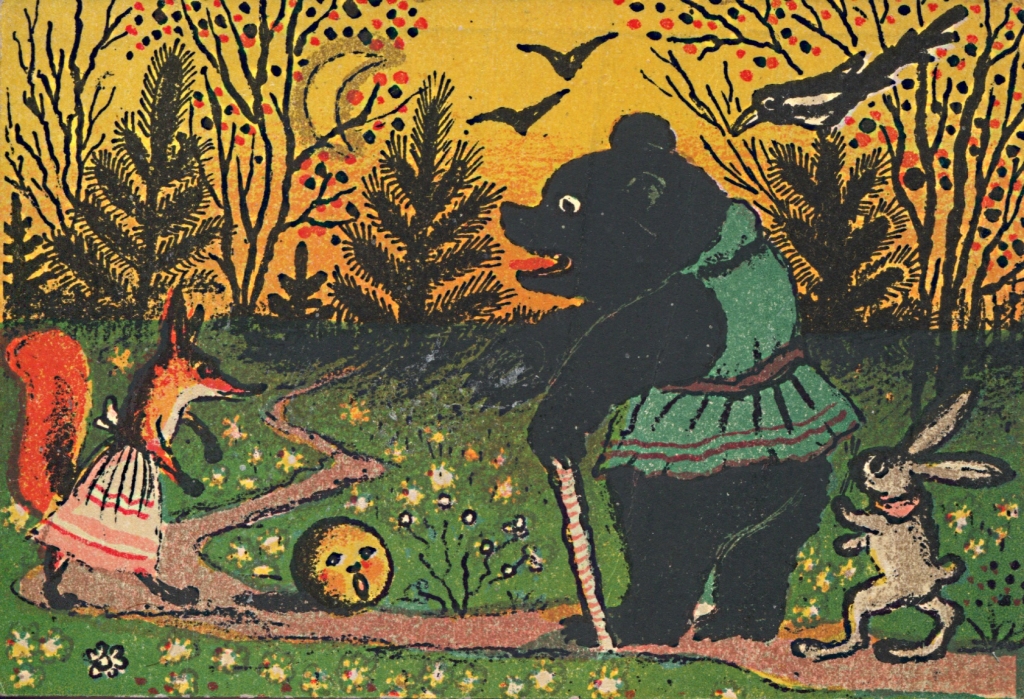 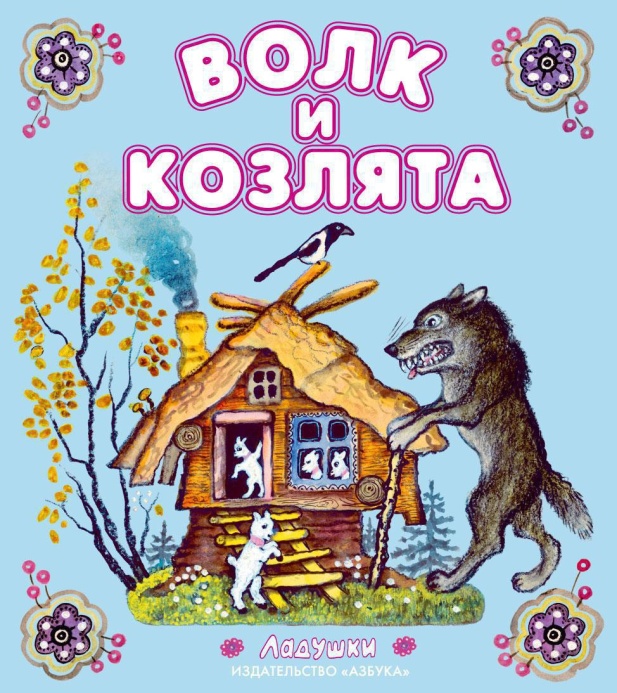 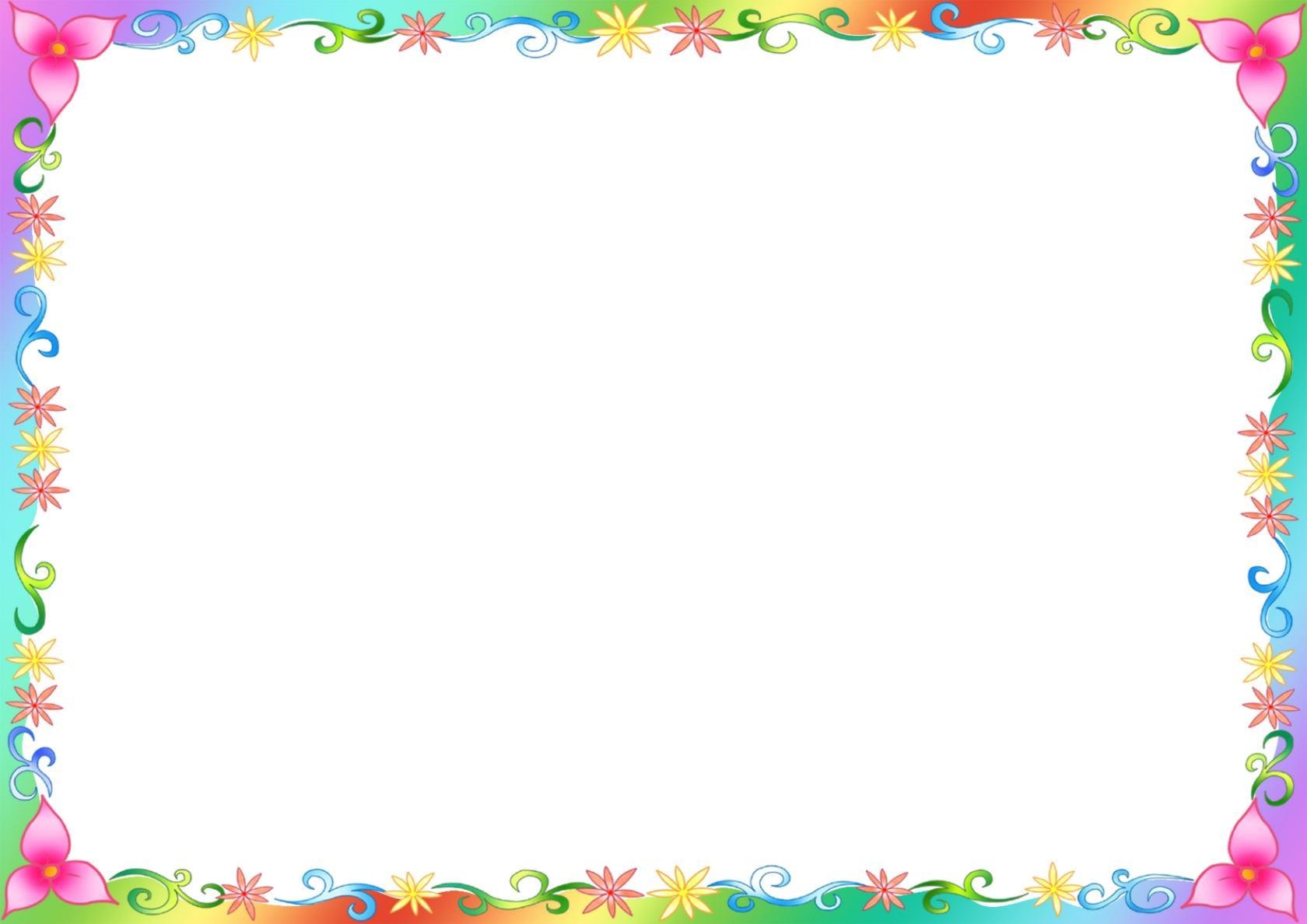 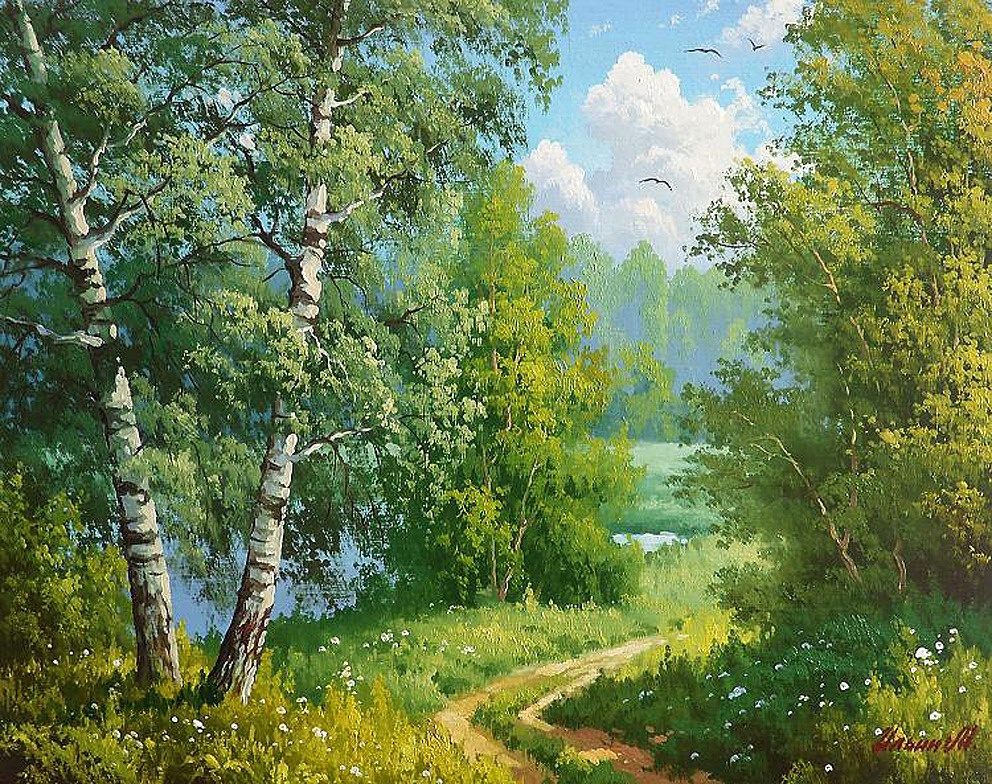 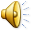